How to protect yourself financially from the impact of Coronavirus
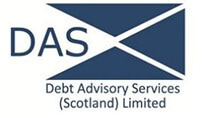 Peter Pollock, Managing Director
Debt Advisory Services (Scotland) Ltd
The Mortgage Advice Service (Scotland) Ltd
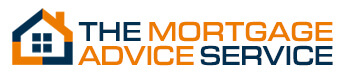 L:  Stewart Street, Milngavie, G62 6BW
T:  0141 563 7240 / 0141 956 7756 / 0800 011 2322
W: www.debtadvisoryservicesscotland.co.uk
e: contact@thedebtadvisoryservicescotland.co.uk
agenda
Employment Support
If your employer tells you not to come into work or reduces your working hours because of coronavirus there are several support measures in place:

Government support of up to 80% Salaries to a maximum of £2,500
Amount based on February pay
Hopes to be available by end of April, backdated until 1st March
Statutory Sick Pay
If you have the Coronavirus or if you have had to self-isolate, you will be entitled to claim SSP.

Temporarily, SSP will be paid from day one for people who have caught the virus rather than from day 4 which is currently the case
If you're employed but your earnings are too low to claim SSP, you may be able to claim Universal Credit
An increase of £1,000 for the next twelve months will apply to both the Universal basic allowance and Working Tax Credits
Self employed support
Currently, if you are self-employed, a contractor, or work on a freelance basis, your rights to sick pay are much more limited.

Self-Assessment tax returns will be suspended until January 2021
If due to the Coronavirus you are unable to work and if you have made adequate National Insurance Contributions, you may be able to claim the new Employment and Support Allowance or make a claim under Universal Credits
If you claim Universal Credit, the minimum income floor will be temporarily abolished
In addition to the Government announcing grants and business rates support banks will be offering loans to small and medium-sized businesses
Mortgage and rent support
You may find your mortgage or rent payments hard to cover if you're faced with a sudden drop in income.
You can apply for a mortgage repayment holiday
This is a short-term measure lasting up to 3 months
Mortgage balance will increase due to the interest being accrued
Will be assessed on an individual case basis 
Available to those not currently in arrears
Those currently in arrears may have to consider other options
Help for the residential renter
The Mortgage payment holiday has now been extended to include landlords with buy-to-let mortgages who allow tenants who are experiencing financial difficulties to pause their rent payments for up to three months.
It says if landlords allow tenants to pause their rent payments, both parties will be expected to work together to establish an affordable repayment plan at the end of the three-month period
The reforms mean landlords won’t be able to start proceedings to evict social or private tenants for at least three months
In Scotland, a landlord will only be able to start proceedings to evict you if you’ve been in arrears for six months in a row (up from three months currently)
Beyond the three-month point, you’ll be expected to work with your landlord to establish an affordable repayment plan
Actions you can take now to protect your family financially
If you think that you will struggle with your financial commitments and you are worried about cash flow, you could consider some of the following actions:
Check your insurance policies
Pull all your facts and figures together
Create a budget and reduce your regular outgoings
Identify your Priority debts
Talk to your creditors
Reduce your credit card and loan repayments
Use your savings
Consolidate your debts by re-mortgaging
Scottish debt solutions
If you are already struggling with problem debt, you should seriously consider seeking advice from a qualified debt advisor who can provide a range of Scottish debt help services:

Debt Advisory Services Scotland
Citizens Advice Service
Money Advice Service
Scottish debt solutions
Range of debt solutions available:

Trust Deeds
Debt Repayment Plans
Debt Arrangement Scheme
Sequestration
Consolidation mortgages and loans
Further information
Debt Advisory Services (Scotland) Ltd
L:  Stewart Street, Milngavie, G62 6BW
T:  0141 563 7240 / 0141 956 7756 / 0800 011 2322
W: www.debtadvisoryservicesscotland.co.uk
e: contact@thedebtadvisoryservicescotland.co.uk
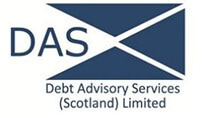 The Mortgage Advice Service (Scotland) Ltd
L:  Stewart Street, Milngavie, G62 6BW
T:  0141 563 7240 / 0141 956 7756 / 0800 011 2322
W: www.themortgageadviceservice.co.uk
e: info@themortgageadviceservice.co.uk
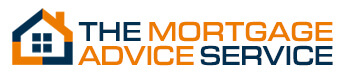